Zuzka poznává Mariánské Lázně
Naše krásné město
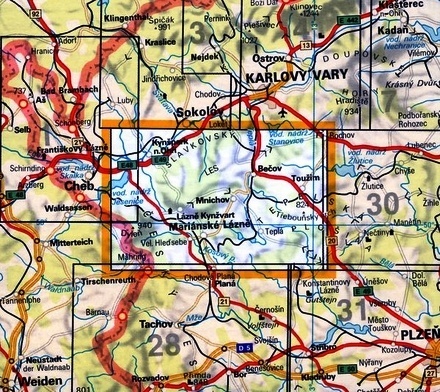 znak města
vlajka města
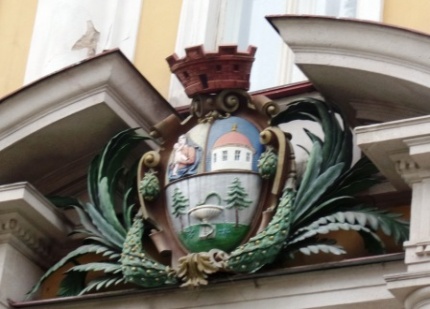 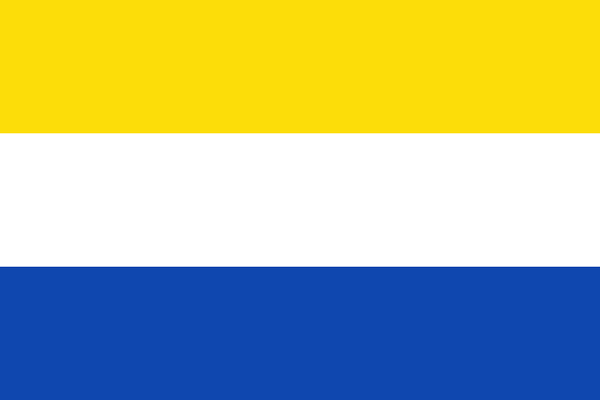 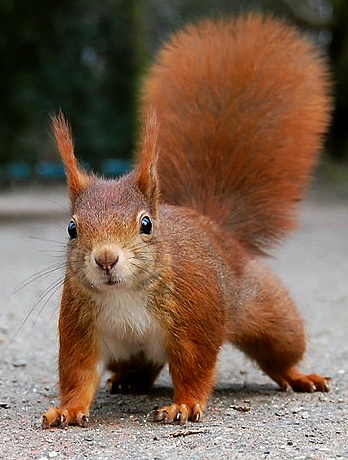 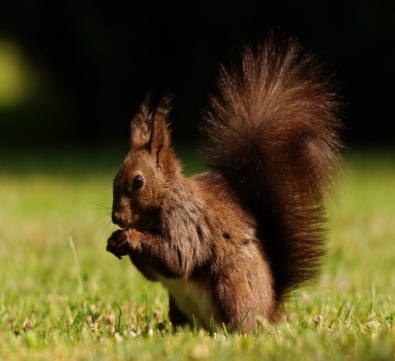 Ahoj, já jsem veverka Bára a tohle je moje kamarádka Zuzka, která ke mně přijela na návštěvu a já jí ukážu naše město.
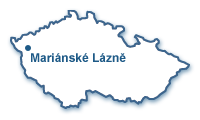 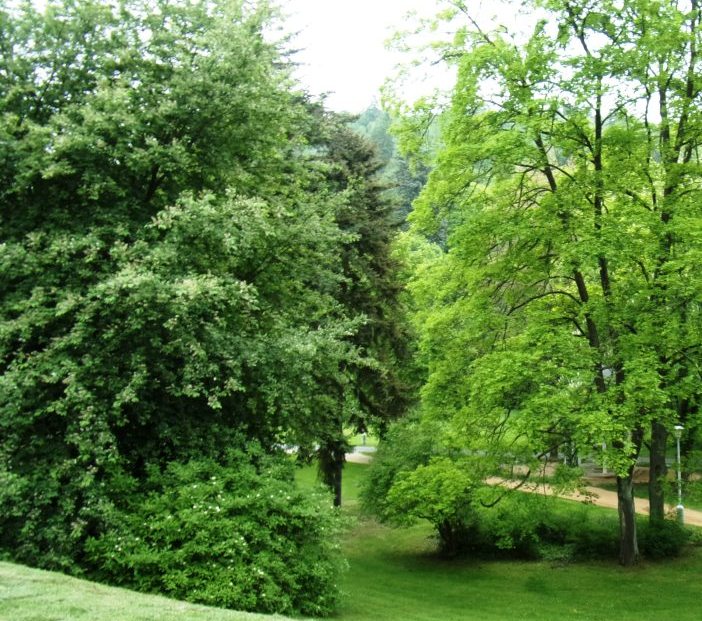 To je můj park, tady bydlím.
A teď vyrážíme, Zuzka už se těší!
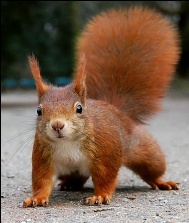 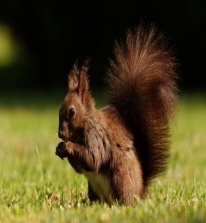 Bydlím v Mariánských Lázních. Zuzku zajímá, protože je hodně zvědavá, proč se to město tak jmenuje a jak vzniklo. 
Tak na to půjdeme od začátku. Takto to tu vypadalo dříve před mnoha, mnoha, mnoha lety.
Co to je? Kde je to město?
Bylo to místo plné bažin a hustých lesů. Zvláštností ale byly vyvěrající prameny. Lidé je začali využívat a proslýchalo se, že jsou léčivé. Proto mniši, kterým toto území patřilo, nechali prameny vyčistit a zbudovat k nim přístupové cesty. O vznik lázní se významně zasloužil klášterní lékař Jan Josef Nehr, který vyzkoušel první lázeňskou kůru. Pitím pramene se mnichům upravilo zažívání, lépe spali. Postavili tu potom první budovy.
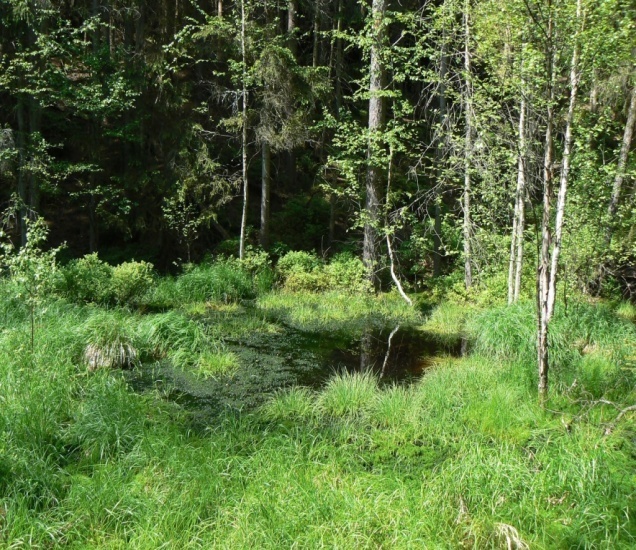 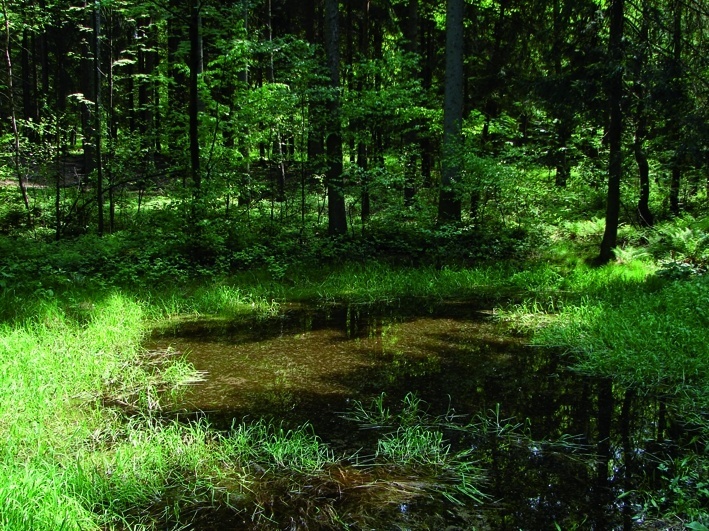 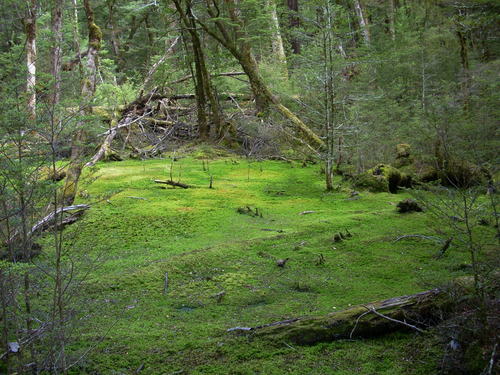 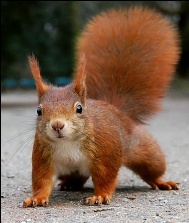 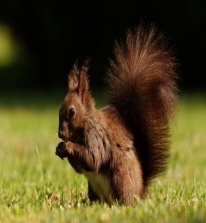 Zuzka chce vědět, co jsou to lázně a proč se jmenují Mariánské.
Tak já jí to ukážu a vysvětlím.
Zařízení sloužící k léčbě nebo rehabilitaci lidí. Přeneseně se lázněmi rozumí také město, v němž jsou provozovány lázně.
Co to jsou lázně?
Léčí se tu nemoci ledvin a močových cest, dýchacích cest, trávicího ústrojí, poruchy krevního oběhu, civilizační nemoci, nemoci nervové, bolesti zad a kloubů, cukrovka a jiné.
Co se u nás léčí?
V lázních se využívají různé procedury: koupele, masáže, zábaly,
inhalace, pitné kúry a cvičení.
Jak?
Mariin pramen není pramen minerální vody, ale přírodní léčivý plyn, který se používá k suchým plynovým koupelím a plynovým injekcím. Dostal název od obrázku panny Marie, který tam zanechal jeden vyléčený voják.
A co to jméno?
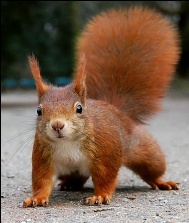 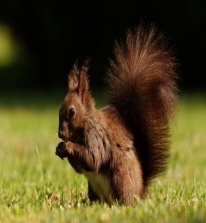 Máme tu hodně léčivých pramenů: Křížový, Rudolfův, Karolinin, Ambrožův, Ferdinandův, Alexandřin, Antonínův, Balbínův, Medvědí a další. Zuzka může některý ochutnat.
To si dám!
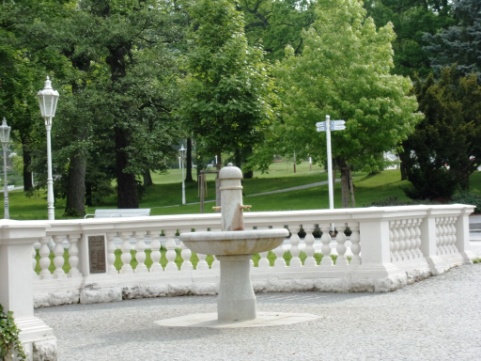 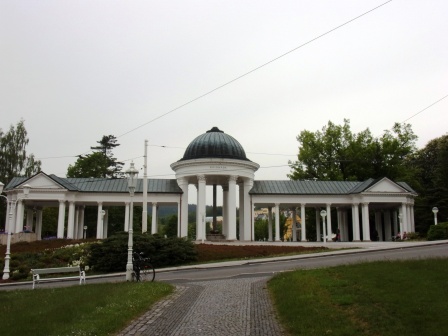 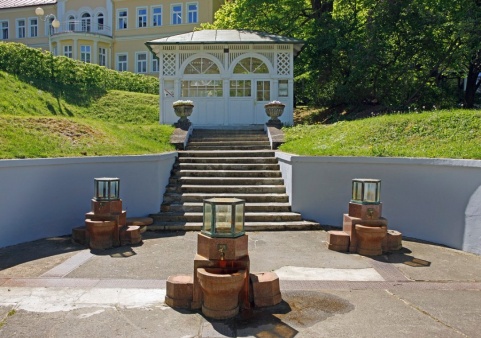 Balbínův pramen
Karolinin pramen
Ambrožův pramen
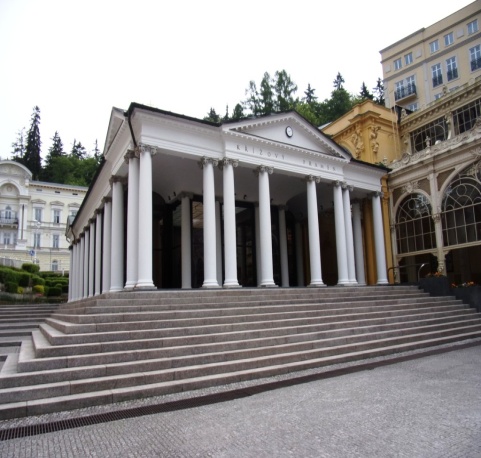 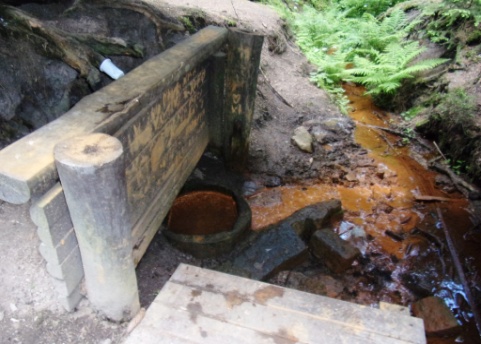 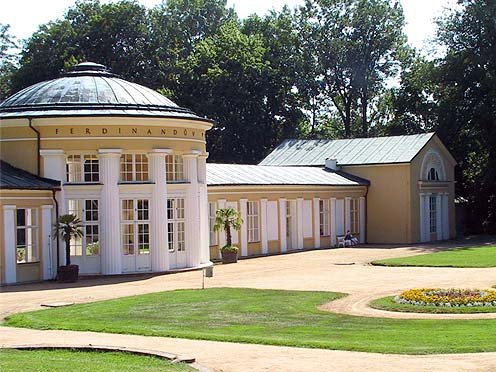 Křížový pramen
Medvědí pramen
Ferdinandův  pramen
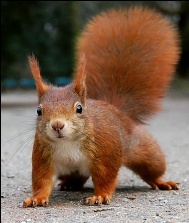 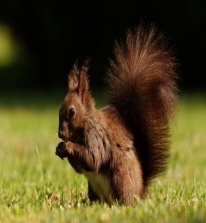 Už se stmívá, tak šupky dupky přes krásné parky domů. Zítra si půjdeme prohlédnout zase něco jiného.
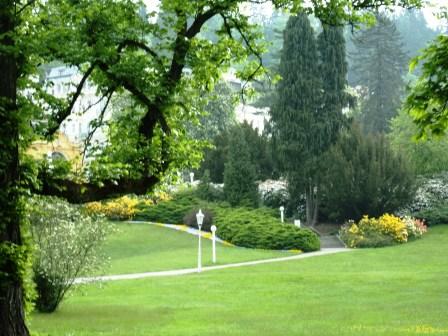 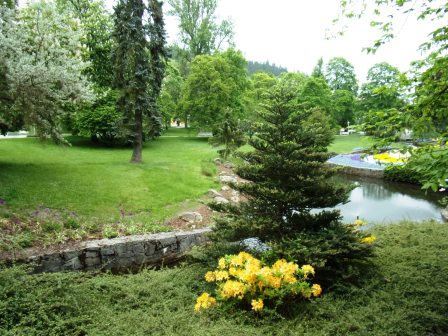 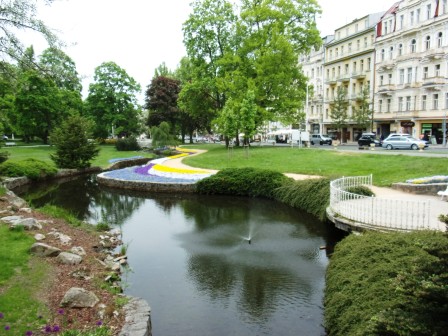 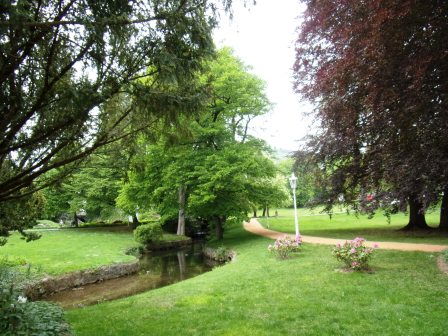 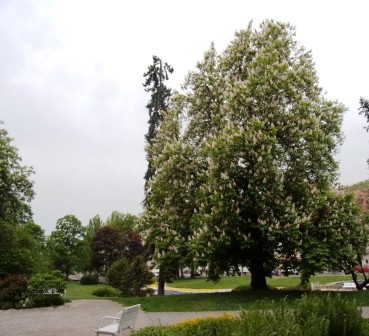 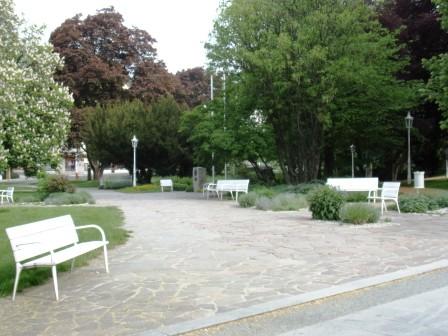 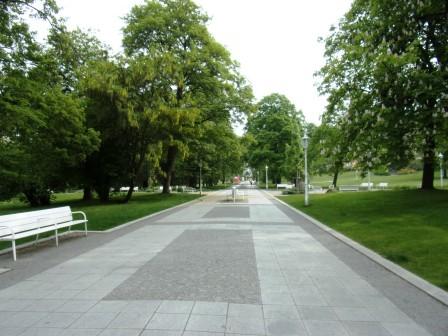 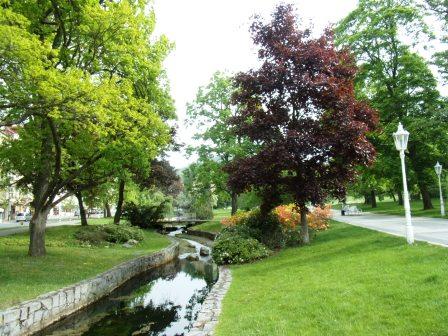 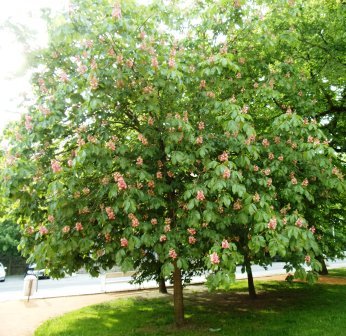 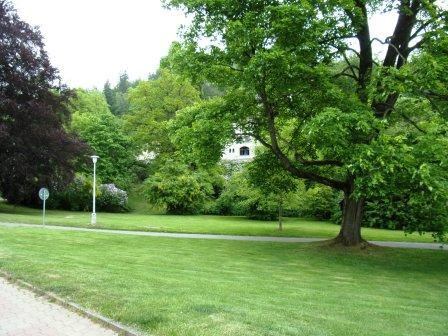 Honem do pelíšku.
Byla to moc pěkná procházka.
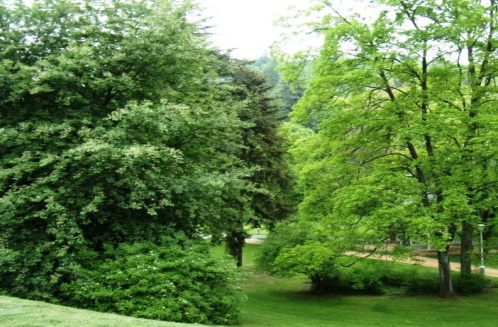 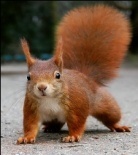 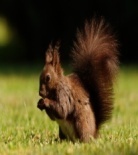 Vypracovala Mgr. Andrea Polanská